Introducing Big Datain Stat 101 with Small Changes
John D. McKenzie, Jr.
Babson College
Babson Park, MA  02457-0310
mckenzie@babson.edu

DSI
Baltimore, MD
2013 November 18
1
Abstract
Today’s technology produces massive amounts of data from a variety of sources such as social networking activities, financial transactions, genetic sequences, and astronomical transmissions. Very few introductory applied statistics courses consider such ‘Big Data’, for which many standard descriptive and inferential methods fail. This presentation will consider a number of ways that students can be easily exposed to the three V’s of 'Big Data' (Volume, Velocity, and Variety) in such courses.
2
Agenda
Big Data and its Three+ V’s
Standard Introductory Applied Course
Big Data Sets
Volume
Velocity
Varieties
3
2012 Mathematics Awareness Monthhttp://www.maa.org/mathematics-awareness-month-2012
4
Big Data in the News
OSTP’s Big Data Initiative (US$200,000,000)
(nsf.gov – search on Big Data)
McKinsey Global Institute Report (a shortage of 140,000 to 190,000 people with deep analytical skills as well as 1.5 million managers and analysts with the know-how to use the analysis of big data to make effective decisions)
Big Data Special Issue of Significance Magazine (August 2012)
NSA Disclosures,…
5
Bits and Bytes
6
The Three V’s of Big Data
Volume
Velocity
Variety



			META Group (now Gartner) analyst, Doug Laney
7
Introductory Applied Course
Terminology and Sampling Methods
Descriptive Statistics (graphs and numeric measures)
Basic Probability
Fundamental Inference
Advanced Topics
Only one course (De Veaux)
8
Volume
Massive Data Sets
Practice Significance
Visualization
9
Big Data Sets
http://www.kdnuggets.com/datasets/
Over 60 Data Repositories
and
growing
Data Mining Competitions
KDD Cup Results Summary
10
Practical Significance
p-value > .05 from one-sample z-test and 
versus
p-value = .000 from one-sample z-test with same sample mean and standard deviation but a 1000 times the sample size
Doane and Steward (2009), Applied Statistics in Business & Economics
pp. 364, 371, 374, 404, and 594 reinforcement
11
Practical Significance 2
Chi-Square Test of Independence



	with p-value of .255 to 
	                a p-value of .000 for
12
Data Visualization
A visualization created by IBM of Wikipedia edits. At multiple terabytes in size, the text and images of Wikipedia are a classic example of big data
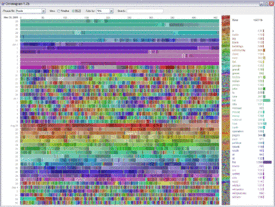 13
Data Visualization
Twitter Mentions
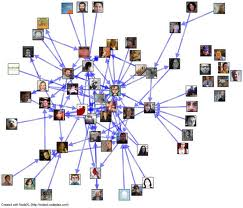 14
Velocity
Time Series Data
Process Data
15
Variety (structure)
Two Sample Data
Missing Data
Messy Data
Text Data
Date and Time Data
16
Variety:  Two Sample Data
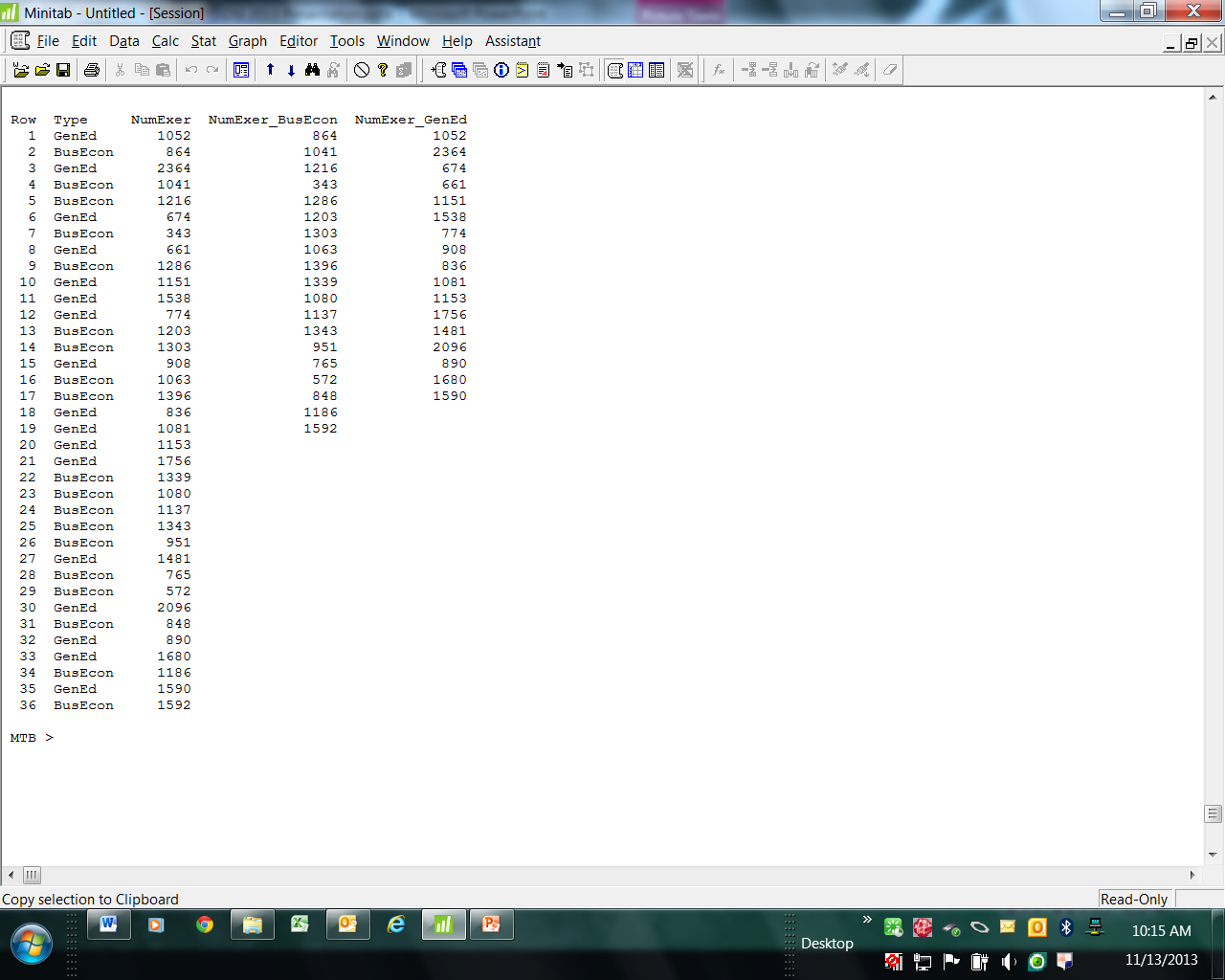 17
Text Data:  Word Cloud
18
Text Data:  Word Cloud
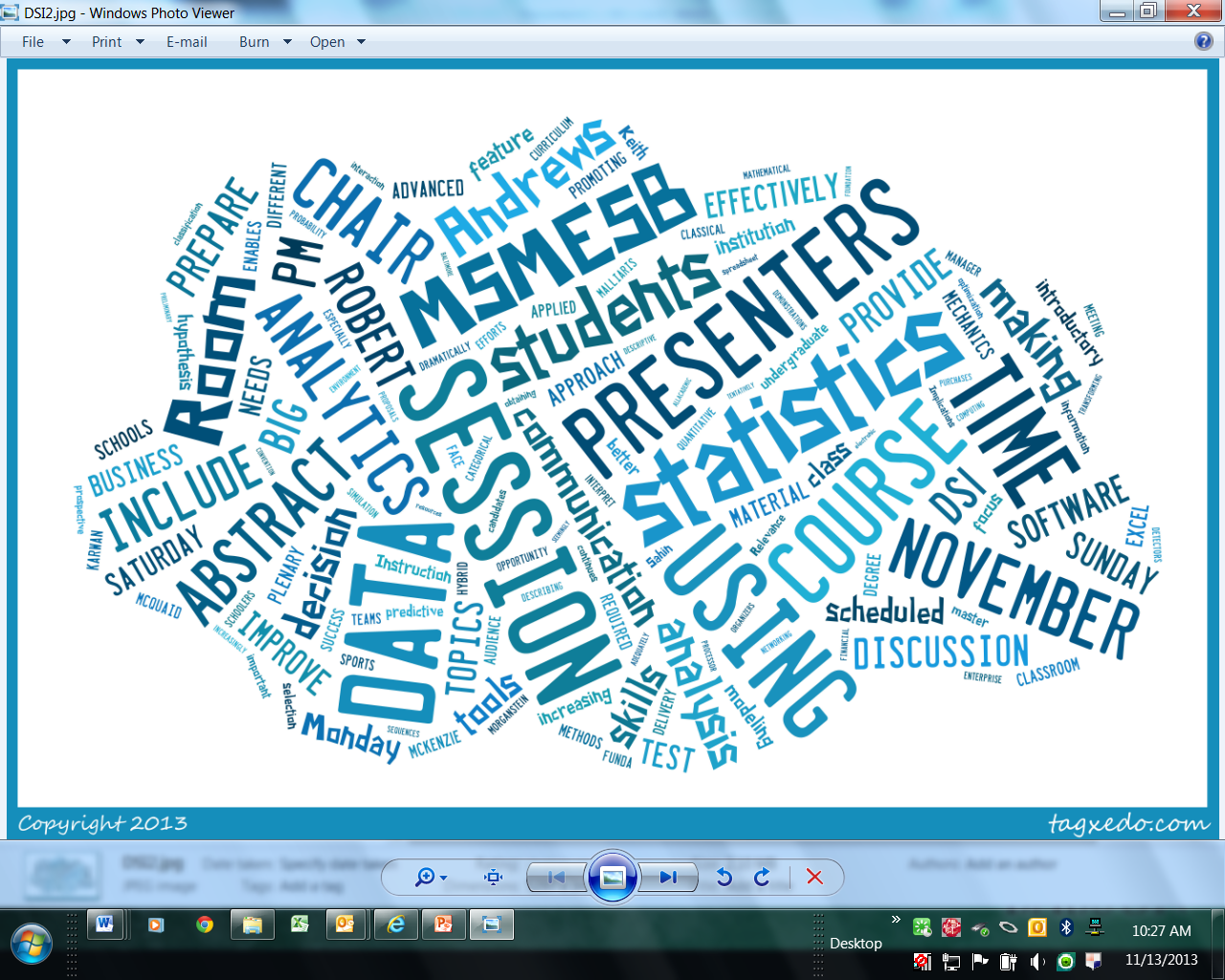 19
DSI Constitution and By-Laws
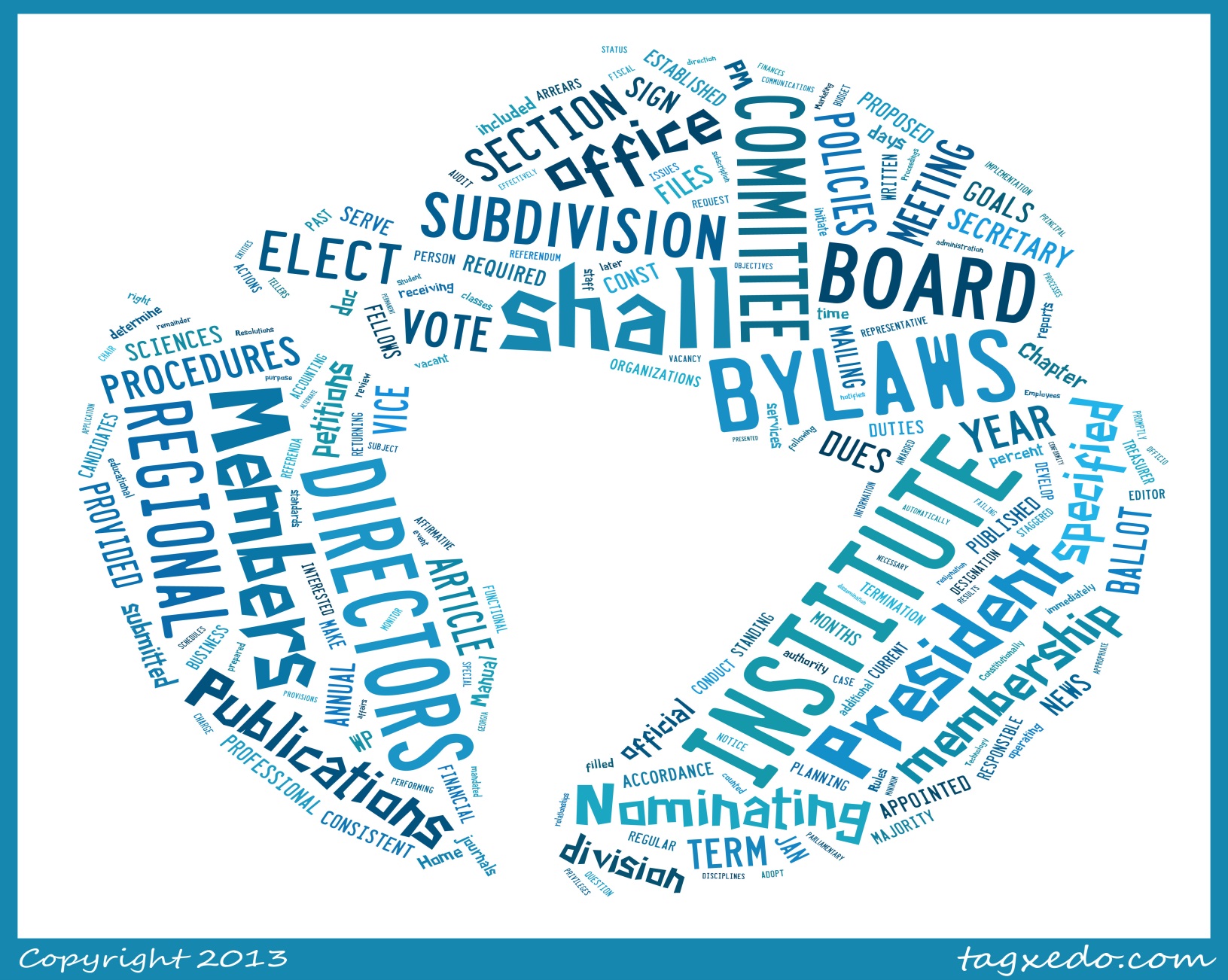 20
Text Data:  N-Gram
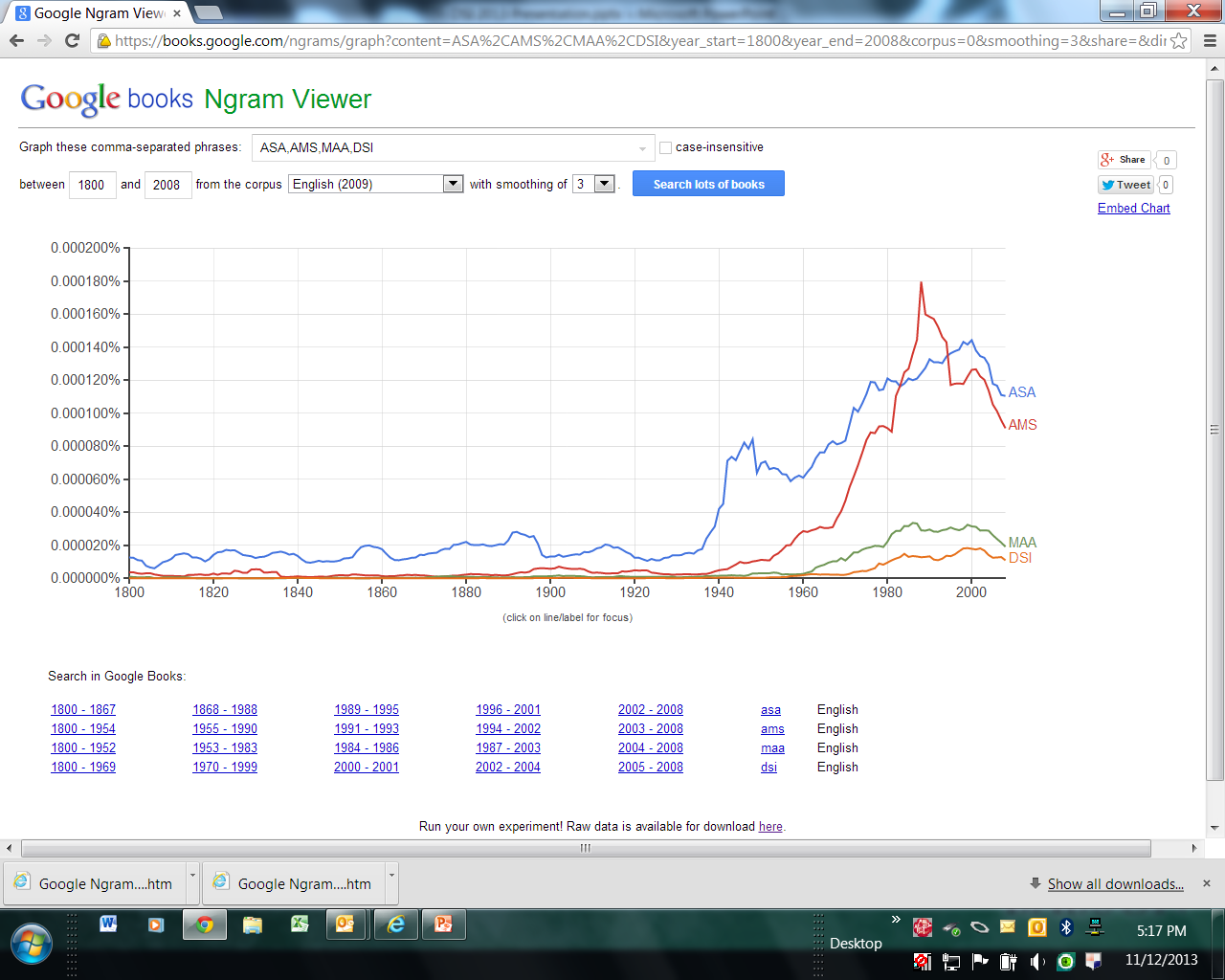 21
Big Data, Business Analytics, Predictive Analytics, …, Data Science
22
Variety (sources)
23
Future Introductory Course
Math Common Core State Standards
			 will result in
		     Remedial Sections?
Today’s Course with More Topics?
Today’s Second Core?
Big Data Analytics Course?
or ?
24
Two Current Examples of Analytics
Sharpe, De Veaux, and Velleman (2012), Business Statistics, Second Edition, Chapter 25, Introduction to Data Mining (Paralyzed Veterans of America)
Berenson, Levine, and Krehbiel (2012), Basic Business Statistics, Twelfth Edition, Online Topic:  Analytics and Data Mining
2015?
25